PCS 406
Professional Communication Skills
UNIT 3
Effective Cover Letters
WEEK 7
Identifying features of cover letters
In pairs, discuss the following questions:

What’s the difference between cover letter and a CV?

Have you ever written a cover letter in English?

What is written in a cover letter ?
Job-hunting
P. 34
TARGET VOCABULARY
Well-focused (adj.)

To be concentrated on something very well.
Complement (v)

To complete something and to make it whole
Sign-off (n)

Closing part of a letter or a document
Enquire (v)

to ask someone for information
Identifying features of cover letters
Look at the introduction to cover letters and do the exercises 1b&c 

Vicky Tang is the Communications Manager at Green Pharmaceuticals. She wants to change her job and phones her friend Felix. 

Listen to their dialogue and do the exercises 1d, e, f.

On page 35, there is an example of good cover letter. Look at the example and do the exercises 1h, i, j
Job-hunting
P. 34-35-36
WEEK 8
Beginning a cover letter
The first paragraph of your cover letter should detail
the job you are applying for
where you heard about the job 

In this part, you will see the examples of opening paragraphs of cover letters.

Look at the examples in exercise 2 and do the exercises 2a, b & c.
Job-hunting
P. 36-37
Beginning a cover letter
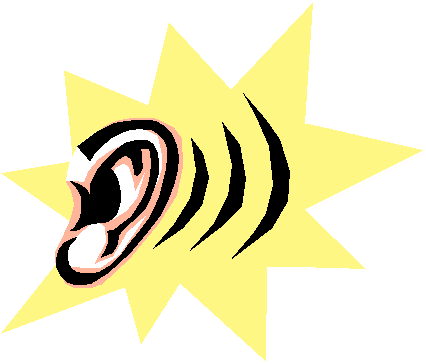 Grace and Oliver are two recruitment experts and they are discussing the letters in exercise 2c. 

Listen to the extract 3.3 and do the exercises in your Course Pack p. 15
Course Pack 
P. 15
Beginning a cover letter
Now it is your turn to write the opening paragrah of your cover letter. 

Think about the job advertisement you have chosen at the beginning of the term and write the opening paragraph of your cover letter
Course Pack 
P. 15
Writing the main body of the letter
Demonstrating your key skills and experience 
After writing the opening paragraph, now it is time to write the main body of the cover letter
In the main body of cover letter, you need to:
show why your are the right person for the job. 
highlight your most relevant experiences and skills as they relate to the position
demonstrate evidence of your skills clearly 
provide evidence everything you said
Job-hunting 
P. 37
Writing the main body of the letter
In pairs discuss the questions:

How long should the main body of the letter be?
How many specific points should you make?
How will this section change depending on the job you are applying for? 

After discussion, do the exercises 3b, c&d.
Job-hunting 
P. 37-38
WEEK 9
Writing the main body of the letter
Matching your skills and experience to the position 
In the body of your cover letter, you need to demonstrate how your work experience and skills match the specific position you are applying for. 
To do this, you need to:
read the job description carefully
identify the skills and experience the company is particularly interested in 
show any parallels with previous posts you have held or other experience
Job-hunting 
P. 39
Writing the main body of the letter
In pairs, discuss the following questions:
How will your cover letter  change with each position you apply for?
How will you know which skills and experience to highlight?
Should you highlight skills and experience even if they are not obviously relevant to the you are applying for? 

Now, please do the exercises 4b, c, d & e.
Job-hunting 
P. 39-40
Writing the main body of the letter
Demonstrating your key skills and experience 
 Do the exercises 4 f & g on page 41 in your course book.
Complete the sentences in exercise 4 h  and use these sentences in the body of your cover letter.
 It is time for you to write the body paragraph of your cover letter. 
According to the advertisement you have chosen, please write the main body of your cover letter.Do not forget the rules and the useful expressions.
Course Pack 
P. 16
WEEK 10
Writing an effective final paragraph
The final paragraph of your cover letter should :
round the letter off
leave the reader with a positive impression of your application
leave the reader with a desire to interview you

Please do the exercises 5a, b, c, d, e & g.
Job-hunting 
P. 42-43
Writing an effective final paragraph
Now think of the specific job in the advertisement you have chosen and write a closing paragraph for your cover letter.

Use the phrases in the box and ideas from this section and write the paragraph in your Course Pack.
Course Pack 
P. 17
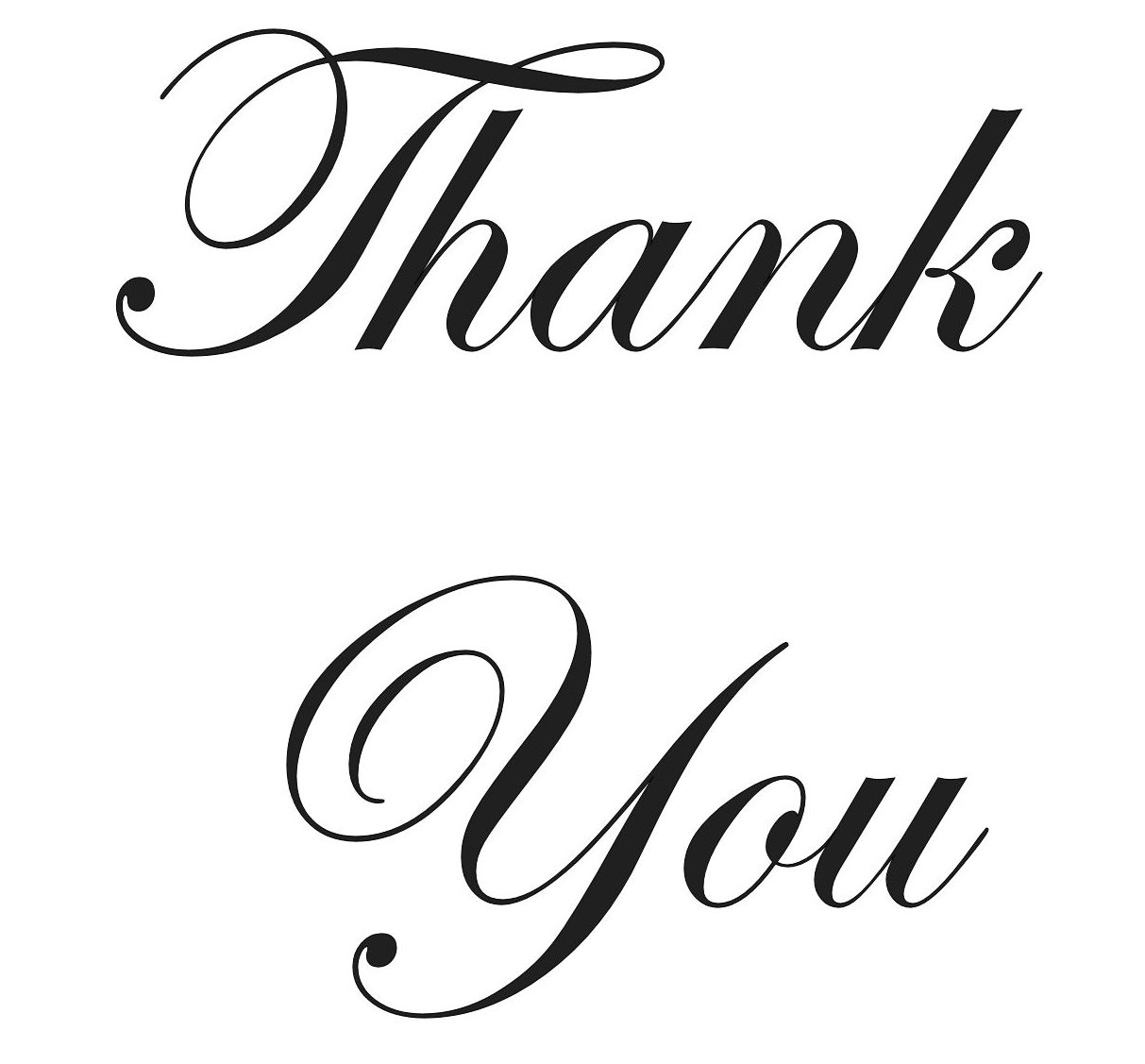